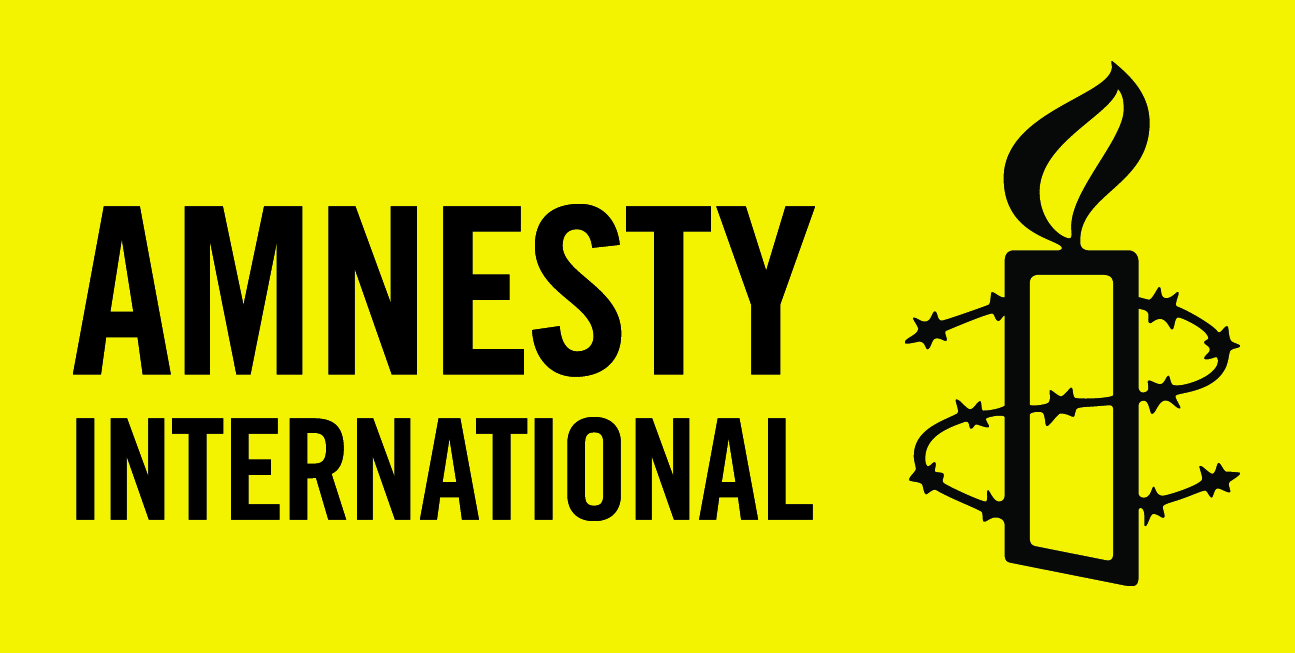 «Better to light a candle than curse the darkness»
Amnesty international Creation
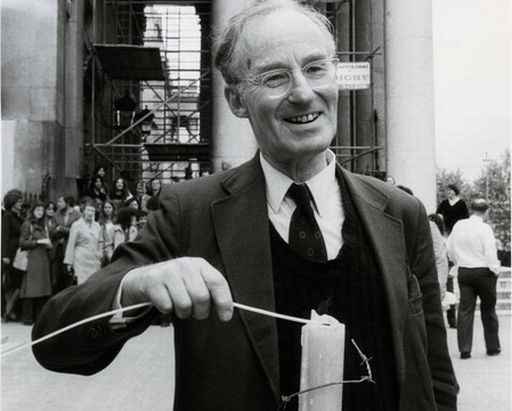 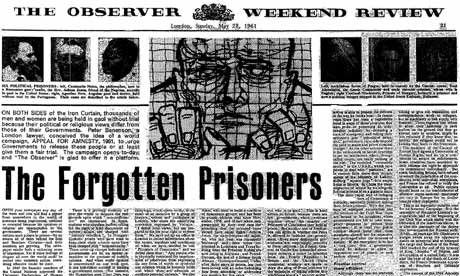 Peter Benenson (1961)
Universal Declaration of Human Rights
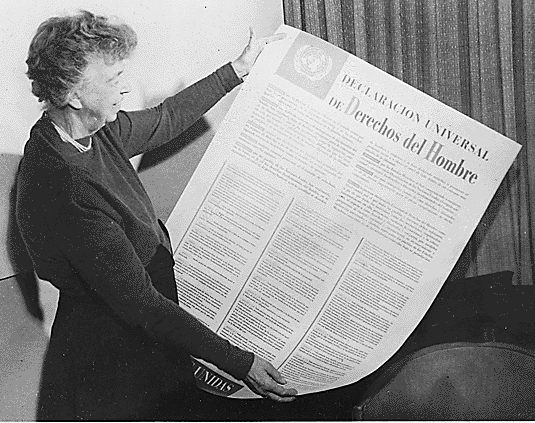 Human Rights Assembly
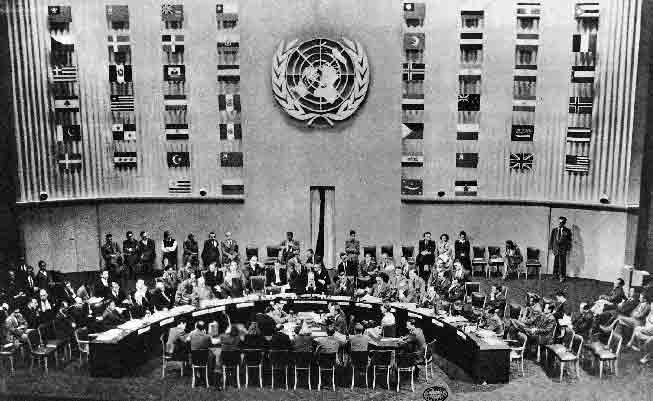 Eleanor Roosevelt
Structure
London
72 National 
Structures
Groups
*300 in France
Principles and objectives
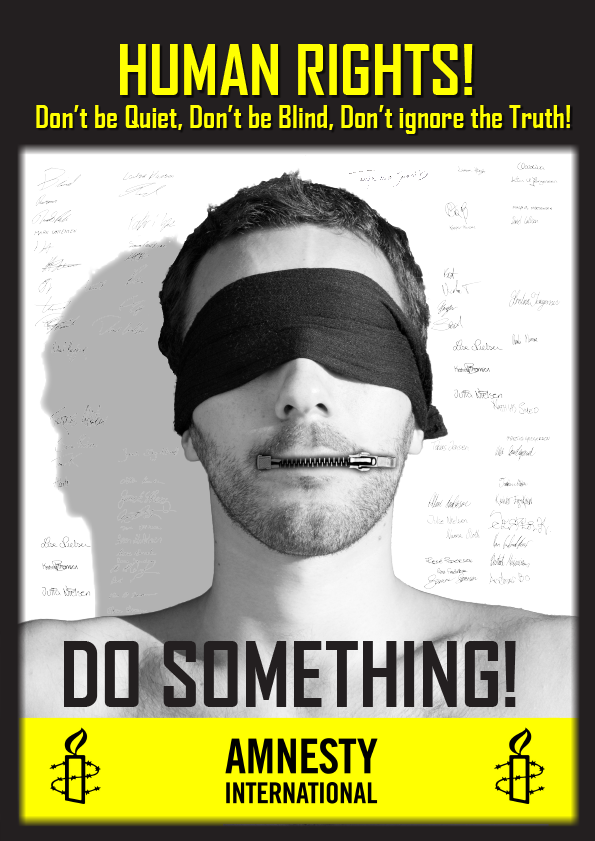 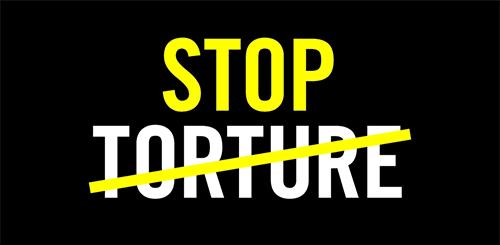 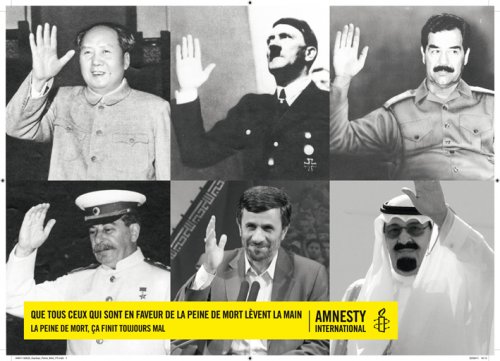 Funding
Remarkable Acts
Torture
10 days to sign
Death Penalty
28%  increase in executions from 2013 to 2014
607 persons condemned to death in 22 countries ( without counting China )
China execute the most
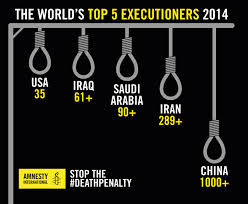 Migrants
A migrant is a person who leaves his country to live in another territory for many reasons and temporarily or permanently .
Particularly because of wars , persecutions .
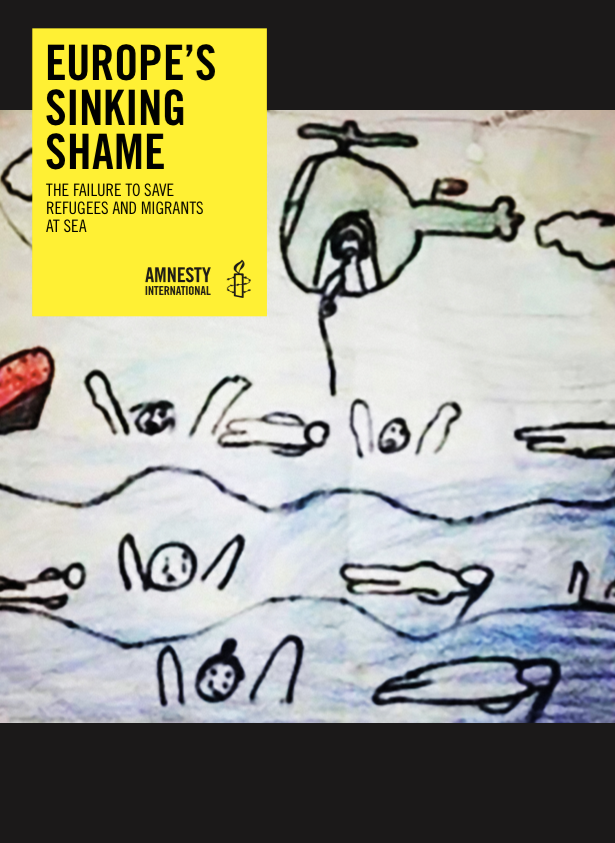 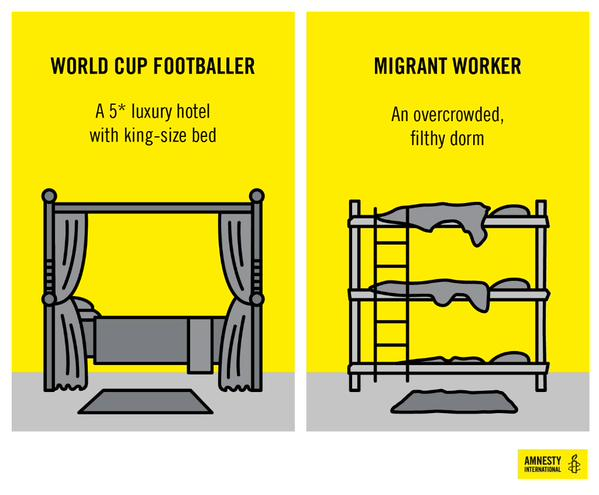 How to act?
- I invest my time and energy!
- I sign!
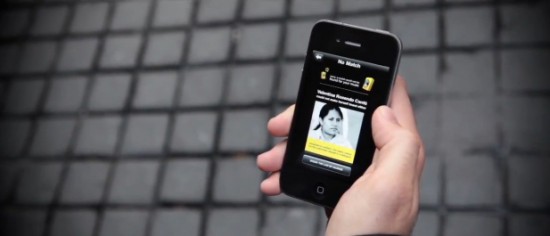 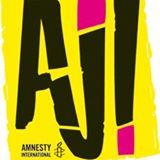 - I donate!
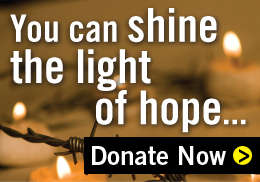